মাল্টিমিডিয়া শ্রেণি কক্ষে তোমাদের স্বাগতম
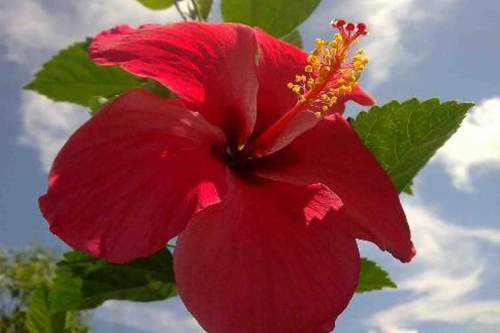 শিক্ষক পরিচিতি
পাঠ পরিচিতি

শ্রেণি: নবম
বিষয়: ভূগোল
অধ্যায়: পঞ্চম
সময়: ৫০ মিনিট
তারিখ:
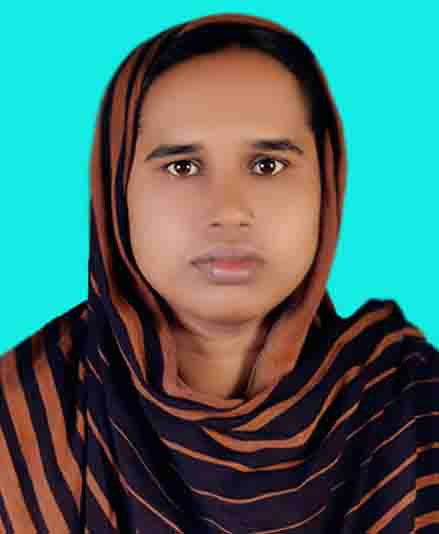 পরিচিতি
মোছাঃ পারভীন আক্তার
সহকারী  শিক্ষক
ফুলহরি মাধ্যমিক বিদ্যালয়
pervinaktar1984@gmail.com
ছবিগুলো লক্ষ্য কর
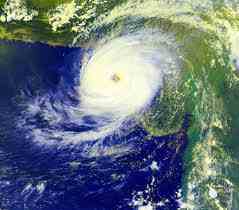 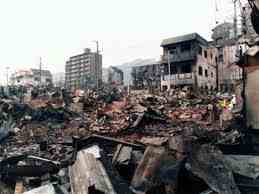 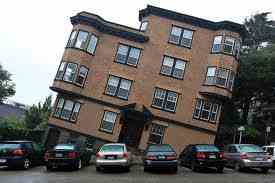 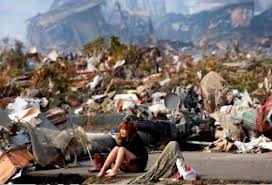 ভিডিও  ক্লিপটি দেখ
আজকের পাঠ
ভূমিকম্প
শিখন ফল
**আজকের পাঠ শেষে শিক্ষার্থীরা…
১। ভূমিকম্পের সংজ্ঞা বলতে পারবে;২।  ভূমিকম্পের কারণ ব্যাখ্যা করতে পারবে; ৩।  ভূমিকম্পের ফলাফল বর্ণনা করতে পারবে।
ভূমিকম্প কি?
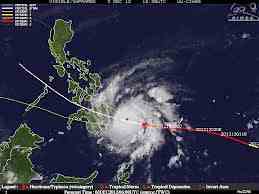 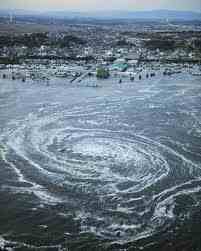 পৃথিবী পৃষ্ঠ  যে ঝাকুনি বা কম্পনের সৃষ্টি হয় তাকে ভূমি কম্প বলে।
কম্পনের ফলে পানি কাপছে
ভূমিকম্পের কারন
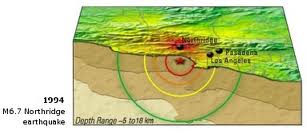 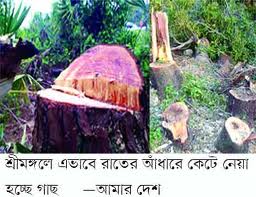 বৃক্ষনিধনের ফলে
ভূত্বকের ভিতরে আগ্নেয়গিরির ফলে
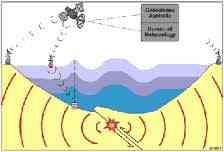 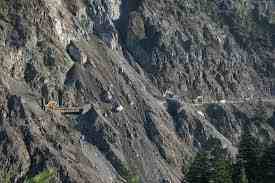 সমুদ্রের নিচে কম্পনের সৃষ্টি হওয়ার ফলে
পাহাড়ের ঢালু অংশে ধস নামার ফলে
ভূমিকম্পের ফলাফল
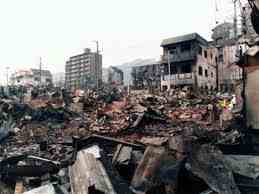 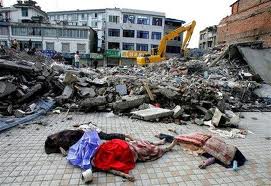 ভুমিকম্পে মানুষের মৃত্যু ঘটে
ভুমিকম্পে ঘরবাড়ি ভাঙ্গে
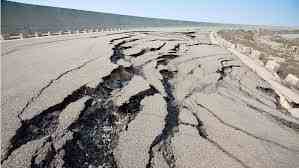 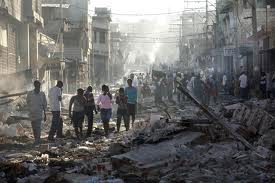 ভূমিকম্পে ভূমিফাটলের সৃষ্টি হয়
ভূমিকম্পে যোগাযোগ বিচ্ছিন্ন হয়
ভূমিকম্প থেকে রক্ষার উপায়
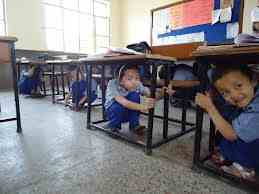 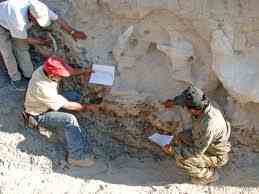 ঘর বানানোর সময় মাটি পরীক্ষা করে নেওয়া
ভূমিকম্পের সময় এভাবে লুকাতে হয়
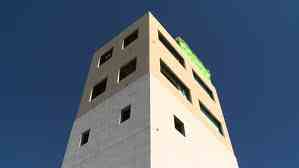 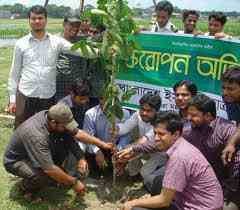 বেশী বেশী বৃক্ষ রোপণ করা
পরীক্ষা নীরিক্ষা করে উচু দালান তৈরী করা
দলীয় কাজঃ
বাংলাদেশের ভূমিকম্পের কারনগুলো বিশ্লেষণ কর।
মূল্যায়ণঃ
ভুমিকম্প  কি ?
ভুকম্পন শক্তি পরিমাপক যন্ত্রের নাম কি ?
ভুকম্পন শক্তিপরিমাপ যন্ত্রের নাম রিকটার স্কেল।
বাড়ির কাজ
কোন ধরনের আগ্নেয়গিরির কারণে ভুমিকম্পের
সৃষ্টি হয়
সকলকে  ধন্যবাদ
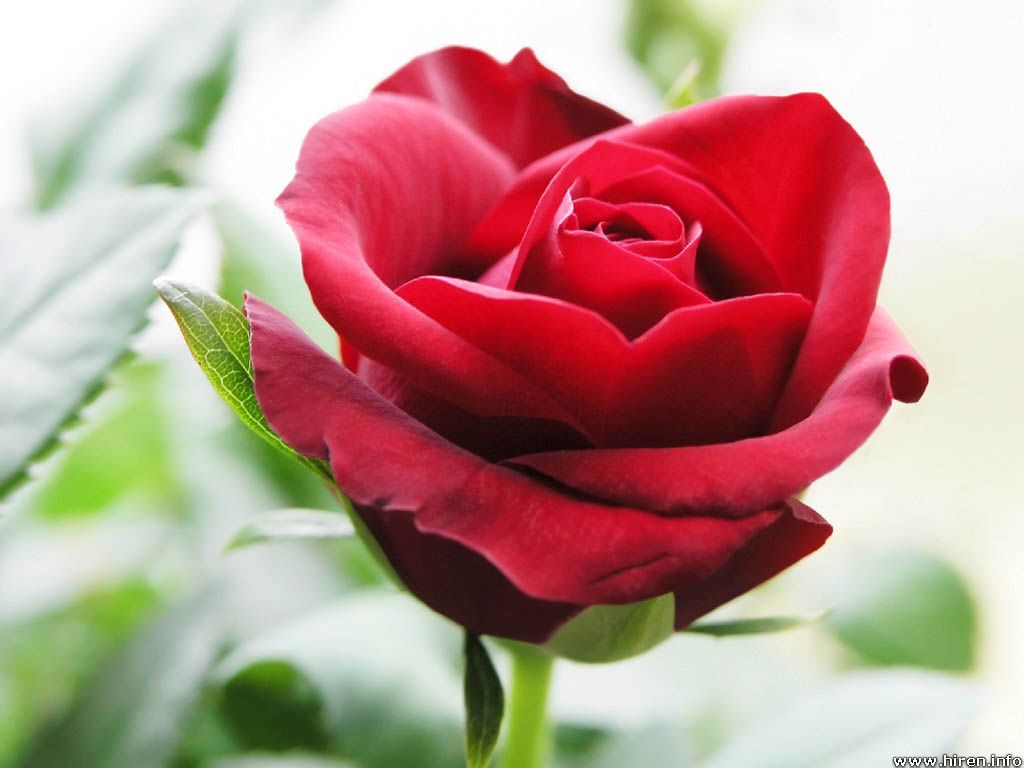